Evidence for high temperature, moderate pressure shock transformation in L chondrites Acfer 040 and RC 106
Riley Trickey
Mentor: Professor Thomas Sharp
School of Earth and Space Exploration
Arizona State University
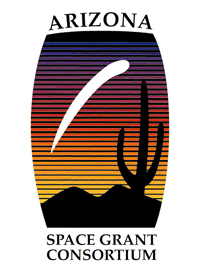 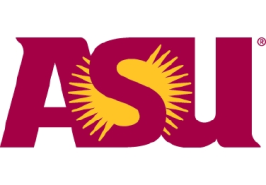 Chondrites
Most common type of  meteorite

 Remnants of planetary formation

 Many have been “shocked” by high T & P

Shocked Chondrites
Result of impacts between asteroids

 Record shock conditions, thereby serving as a means to reconstruct shock/impact history
Formation and significance of melt veins
Chondrites that are shocked to the greatest degree (S4-S6) contain regions that became molten during the shock event, forming melt 
veins/pockets.
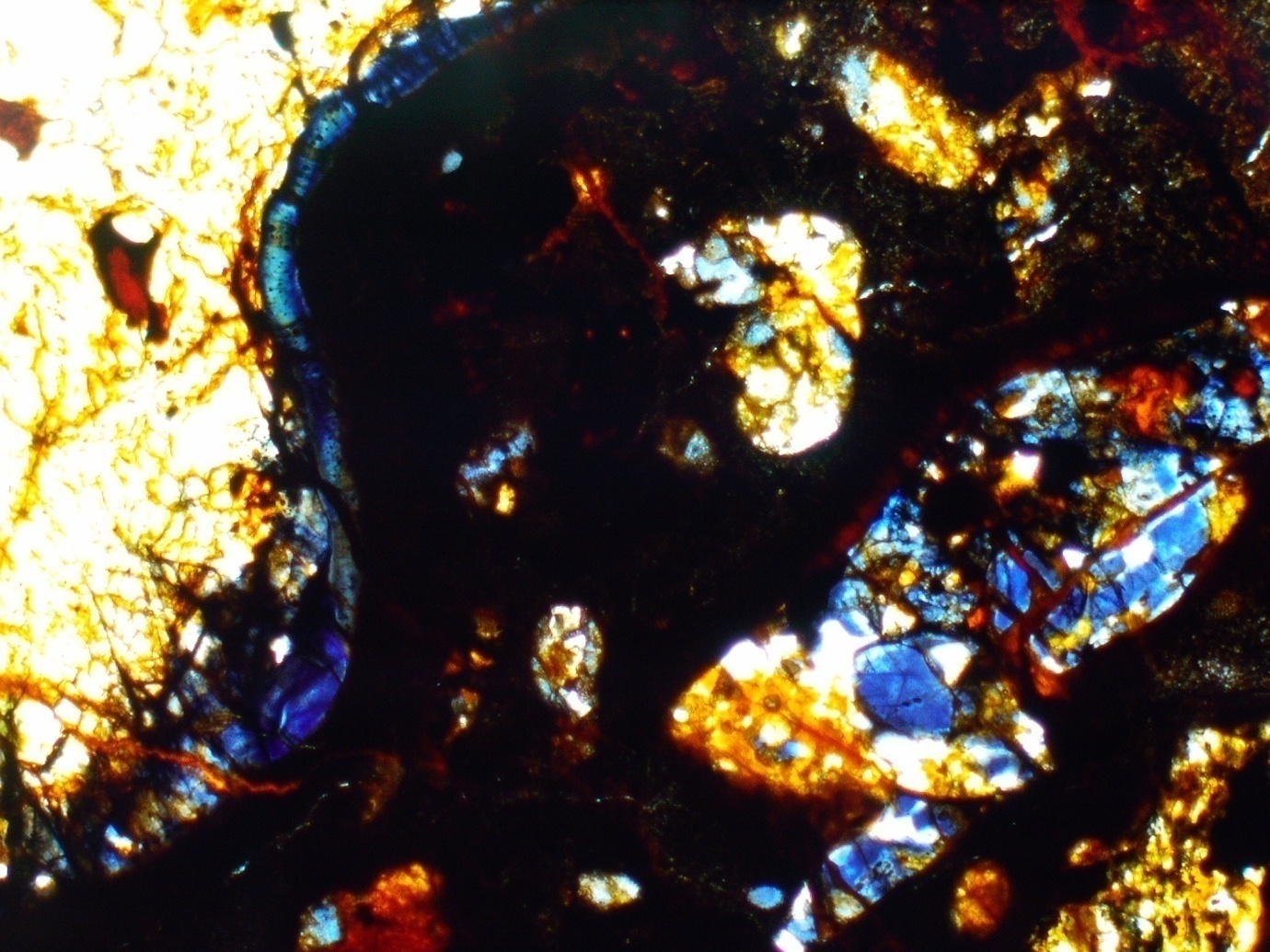 Minerals within and adjacent to melt  veins or pockets may be partially or fully transformed into high-pressure phases.
Problem (controversy): calibrating shock pressures to observations from chondrites
Stöffler et al., 1991
 Transformations occur as a result of localized extreme pressures (S6: 50-95 GPa)
 Transformed areas = areas where pressure was the greatest

Sharp, Chen, El Goresy, Xie, and others
 Transformations occur at extremely high temperature and moderate pressure (S6: ~25 GPa)
 Transformed areas = areas that became the hottest
 Melt veins are analogous to dike intrusion
 Transformation is contact  metamorphism
Objective:     To test the contact-metamorphism hypothesis (high T, mod. P) for shock transformation on L6 chondrite Acfer 040.
Methods:    Use of optical microscopy, electron microscopy, and Raman spectroscopy to characterize the melt vein mineralogy, microtextures, and spatial distribution of transformed high-pressure minerals.
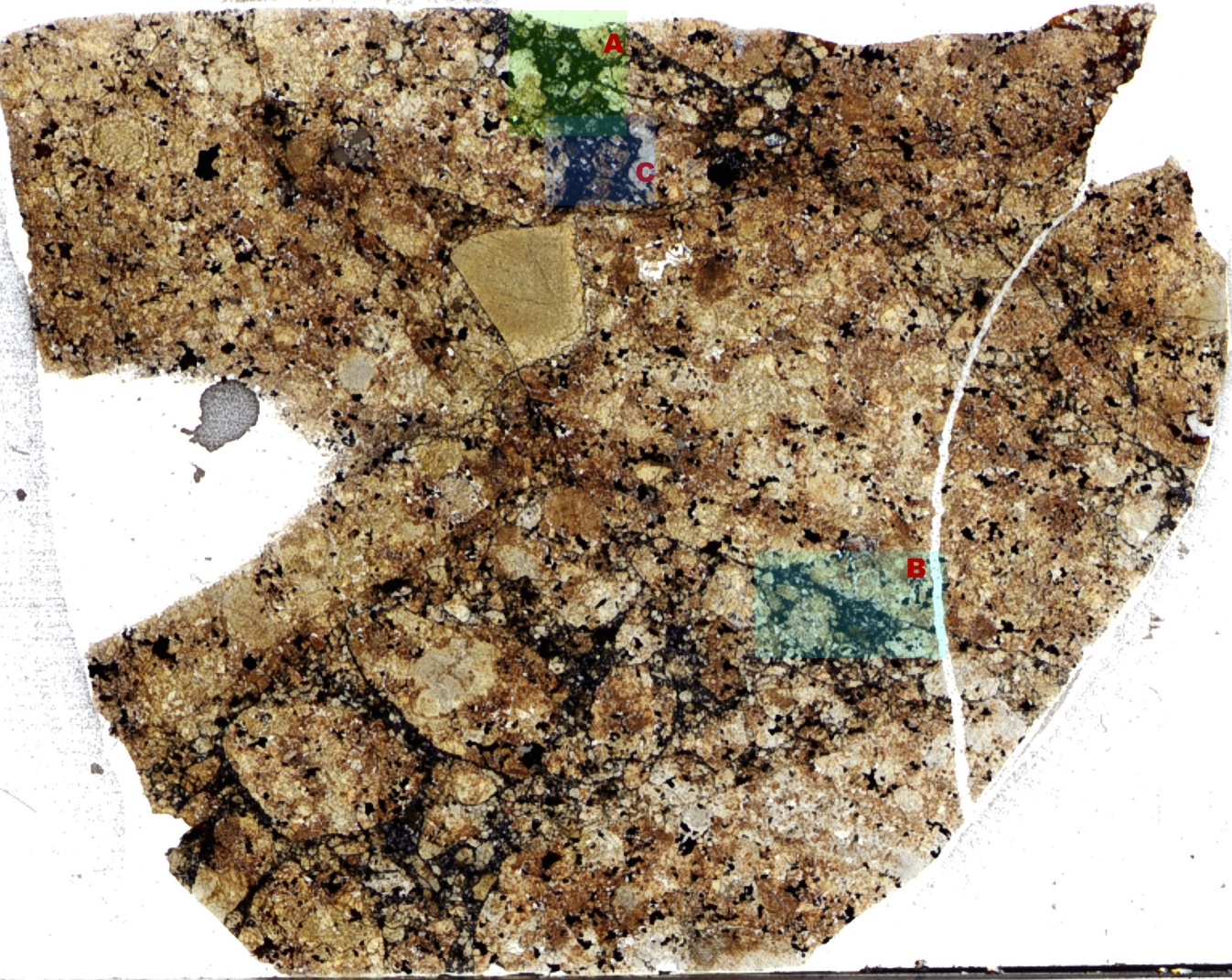 Melt vein mineralogy in Acfer 040:
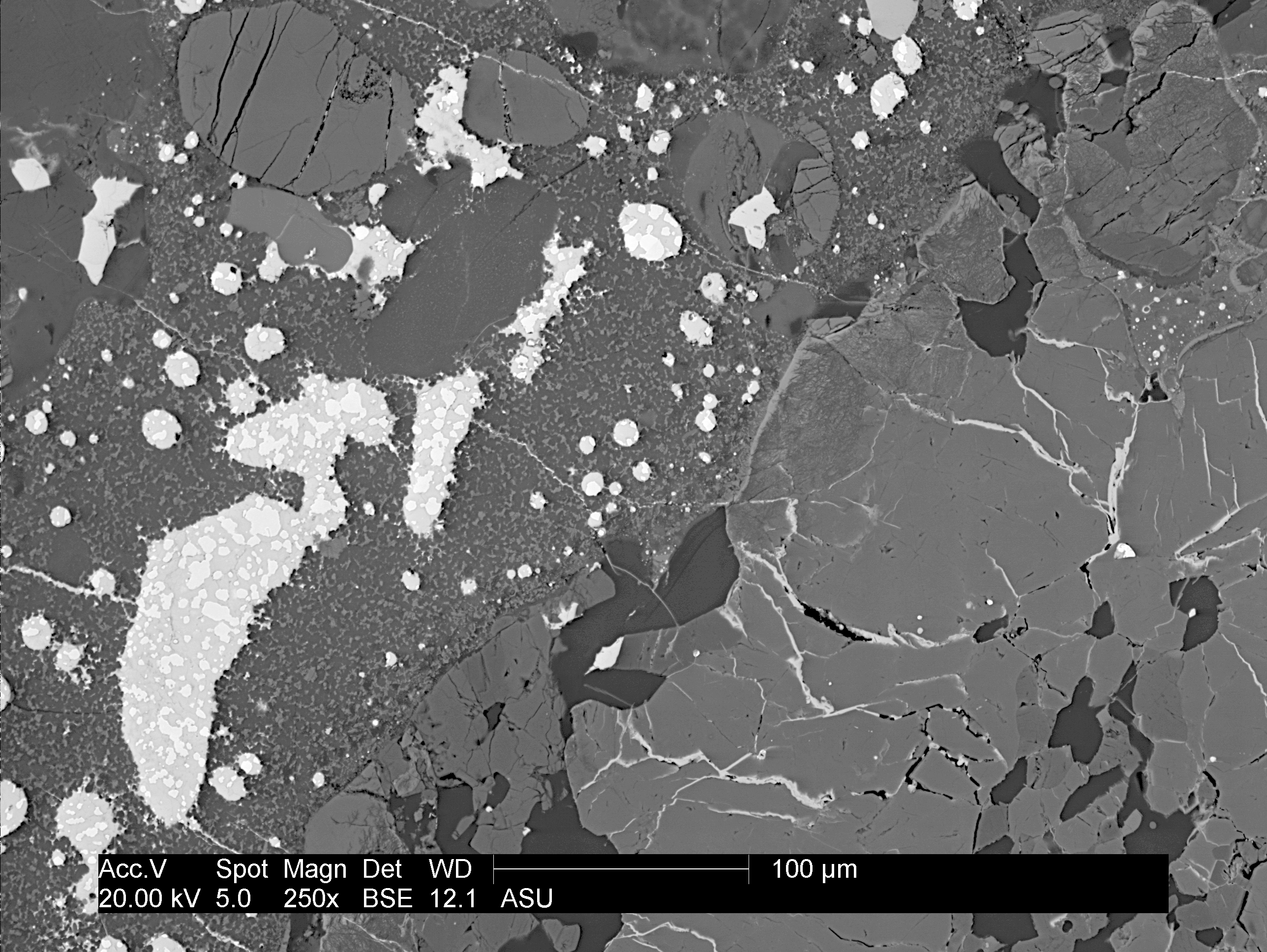 Melt vein mineralogy in Acfer 040:
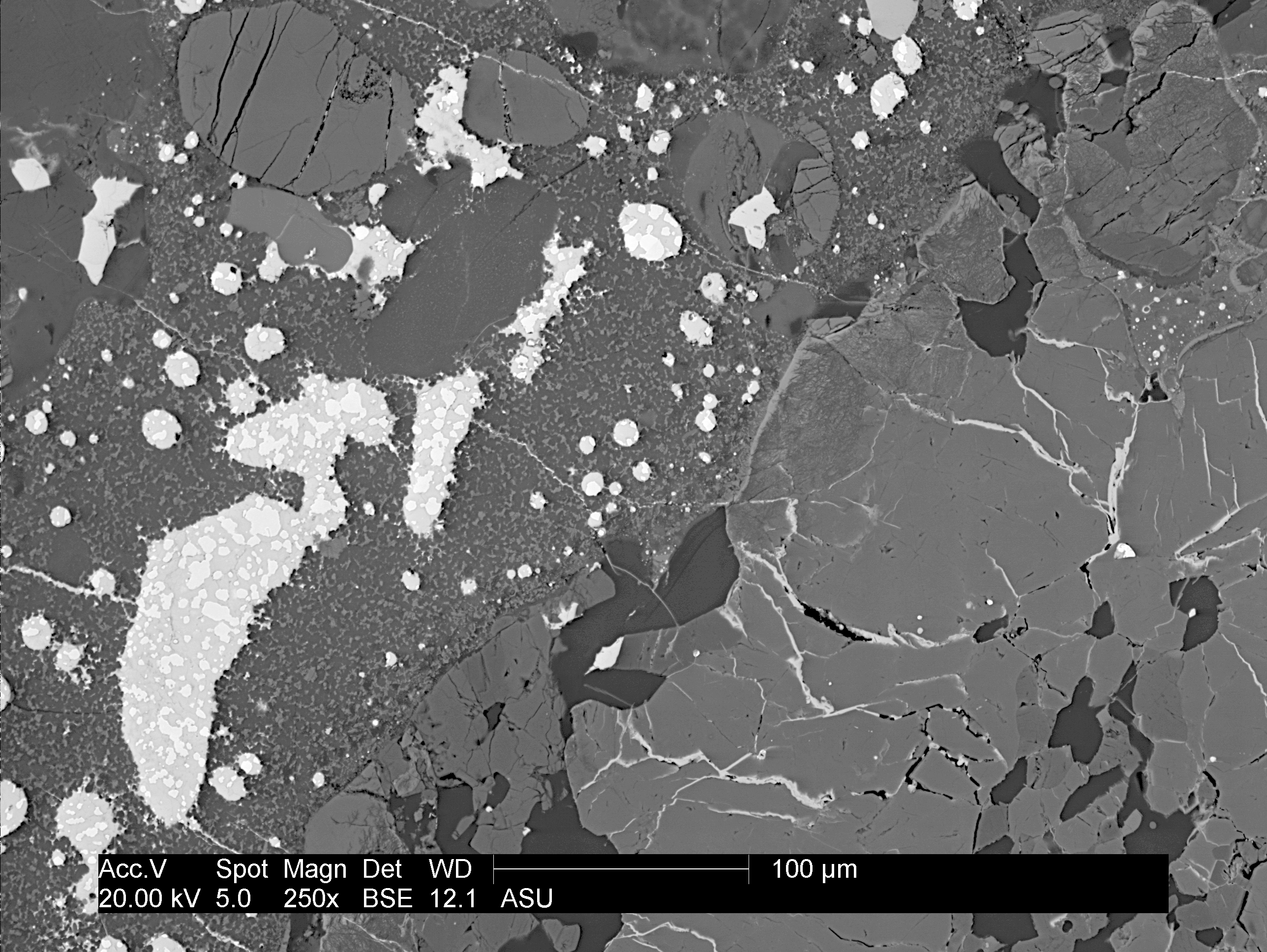 Melt vein mineralogy in Acfer 040:
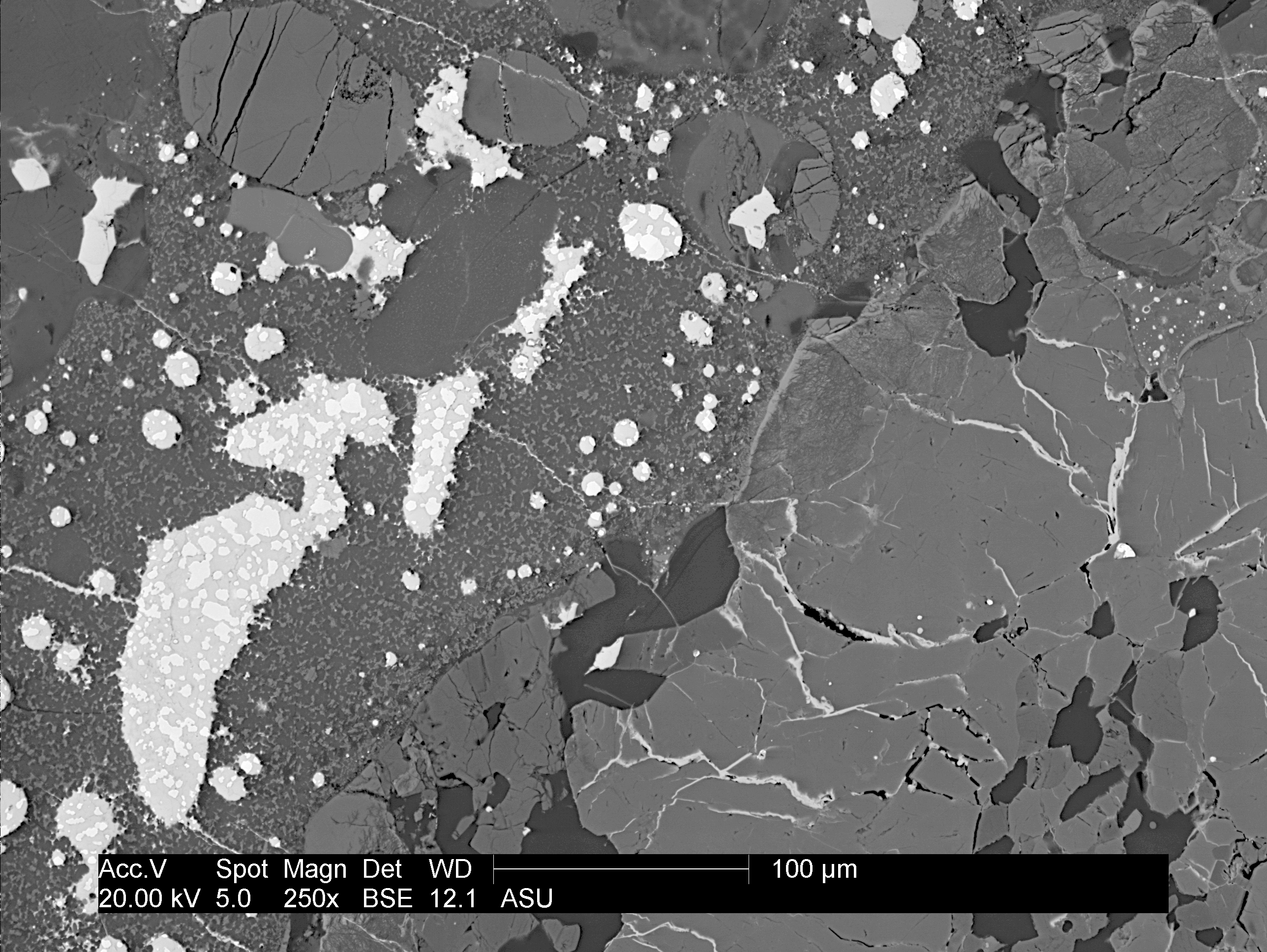 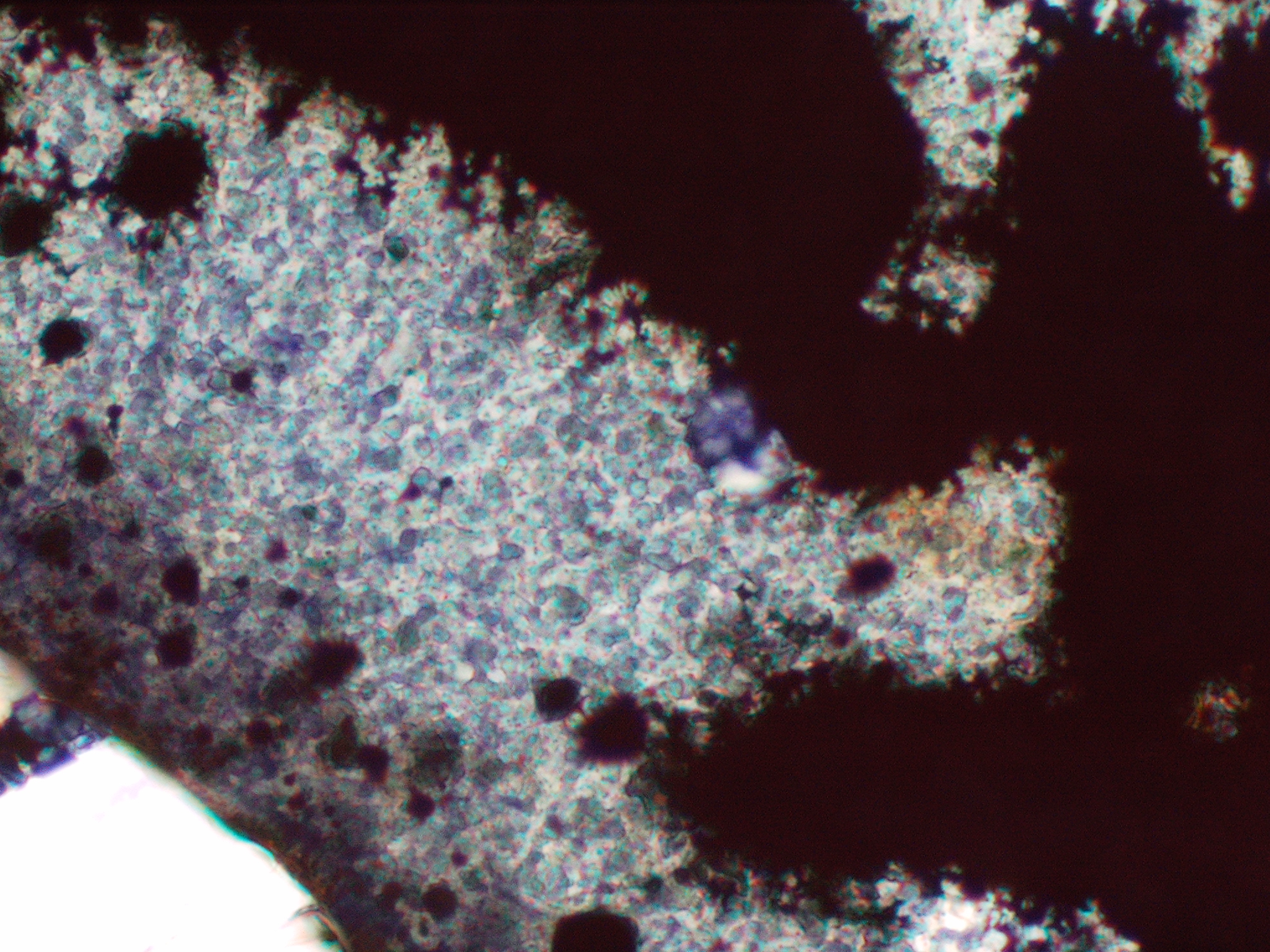 Melt vein mineralogy in Acfer 040:
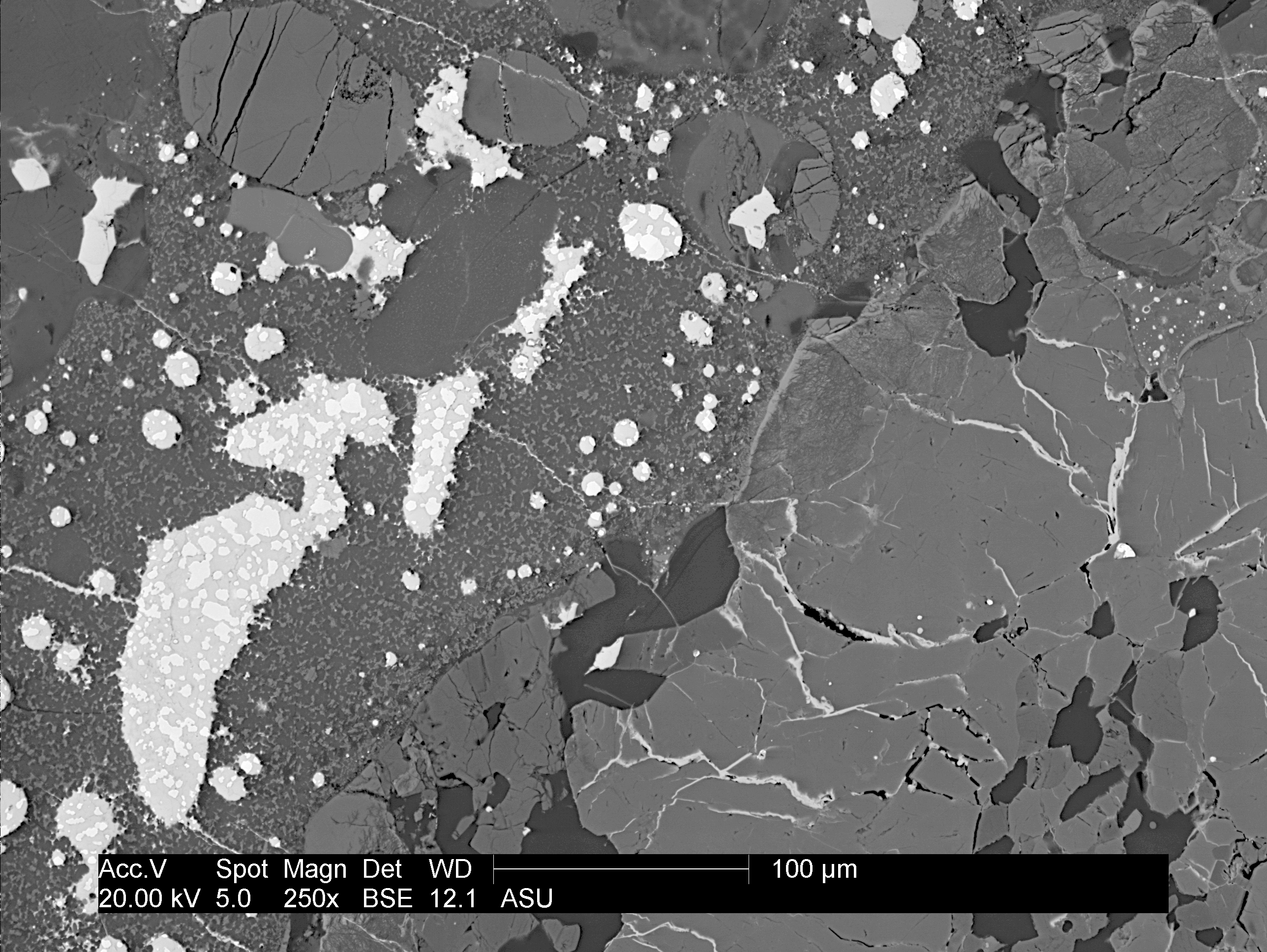 Melt vein mineralogy in Acfer 040:
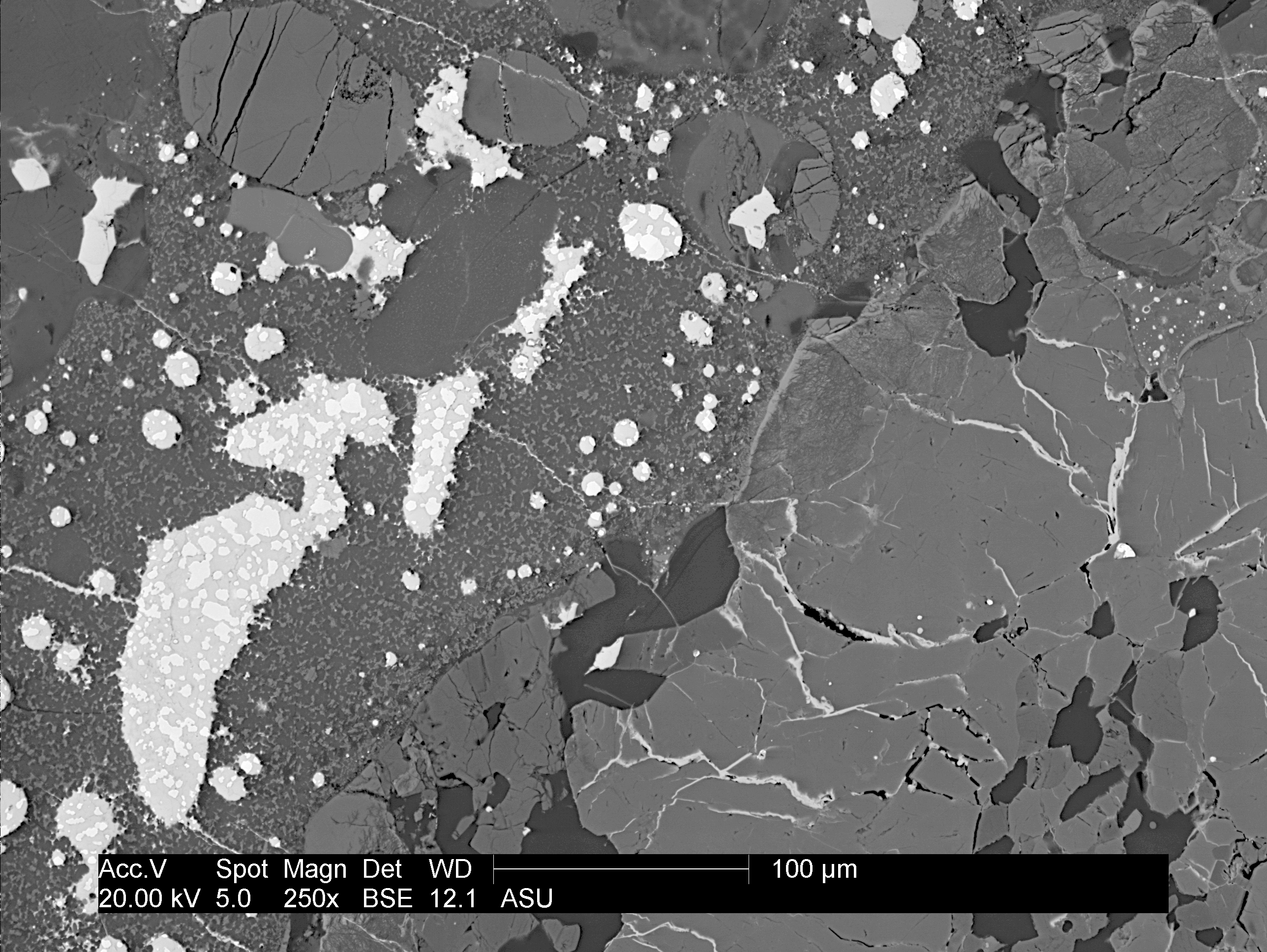 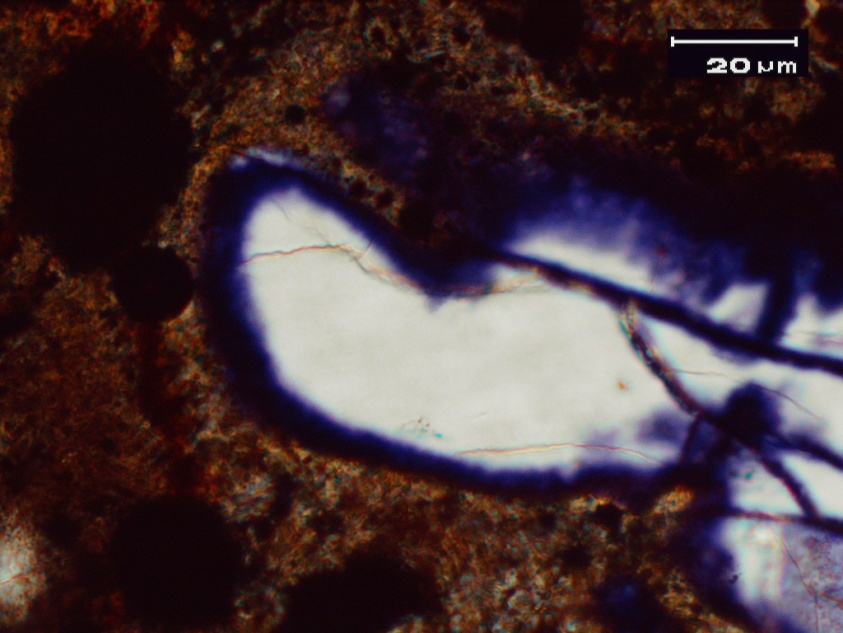 Melt vein mineralogy in Acfer 040:
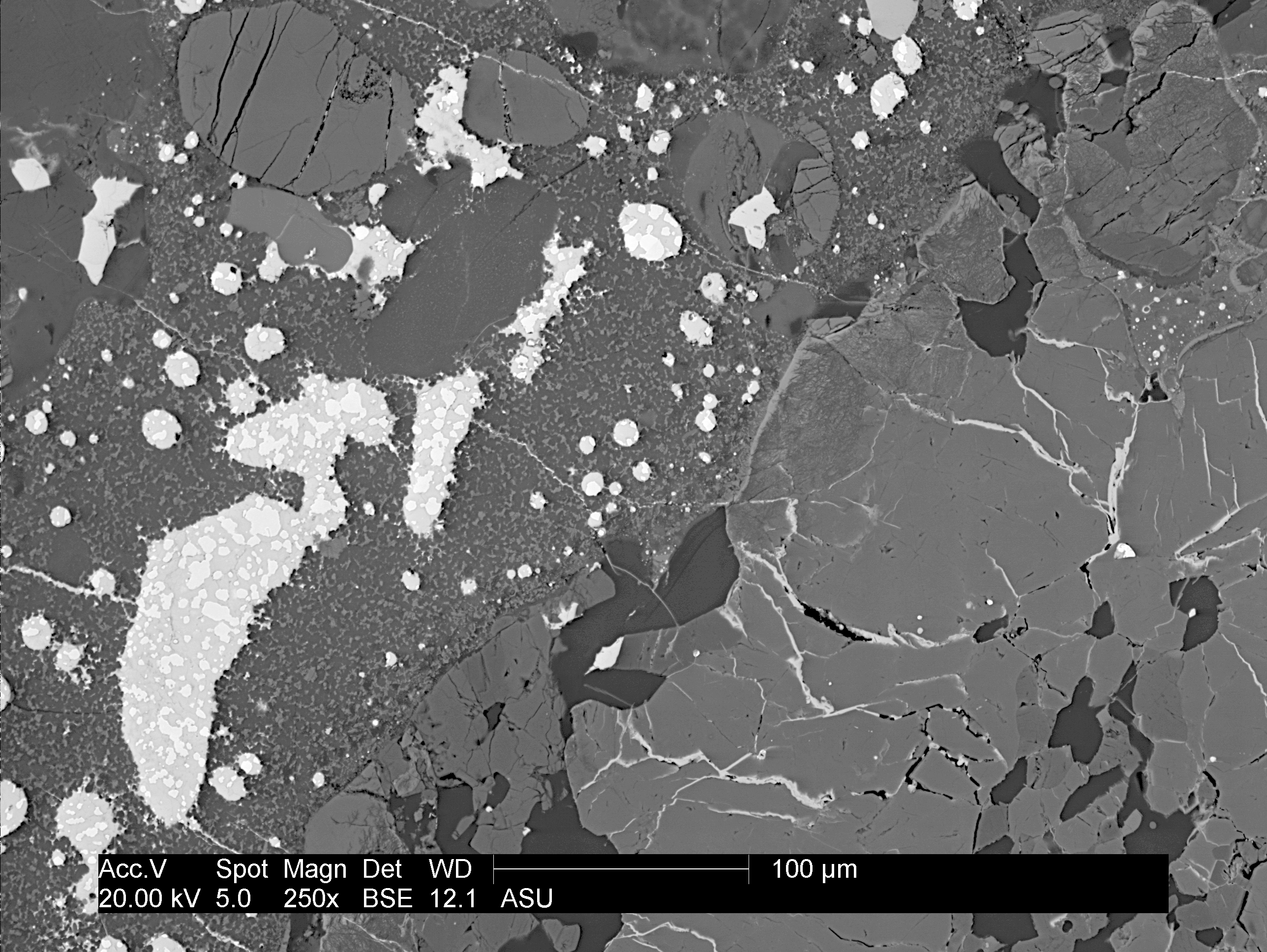 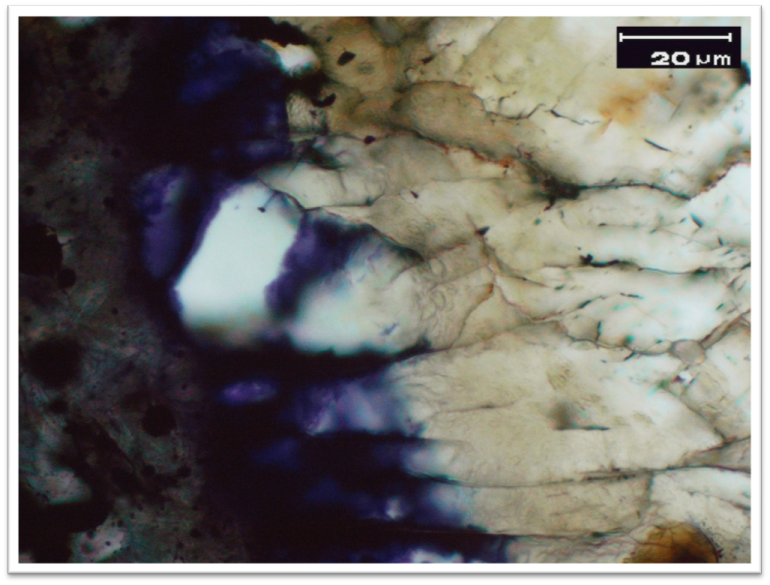 Partially transformed olivine-ringwoodite:
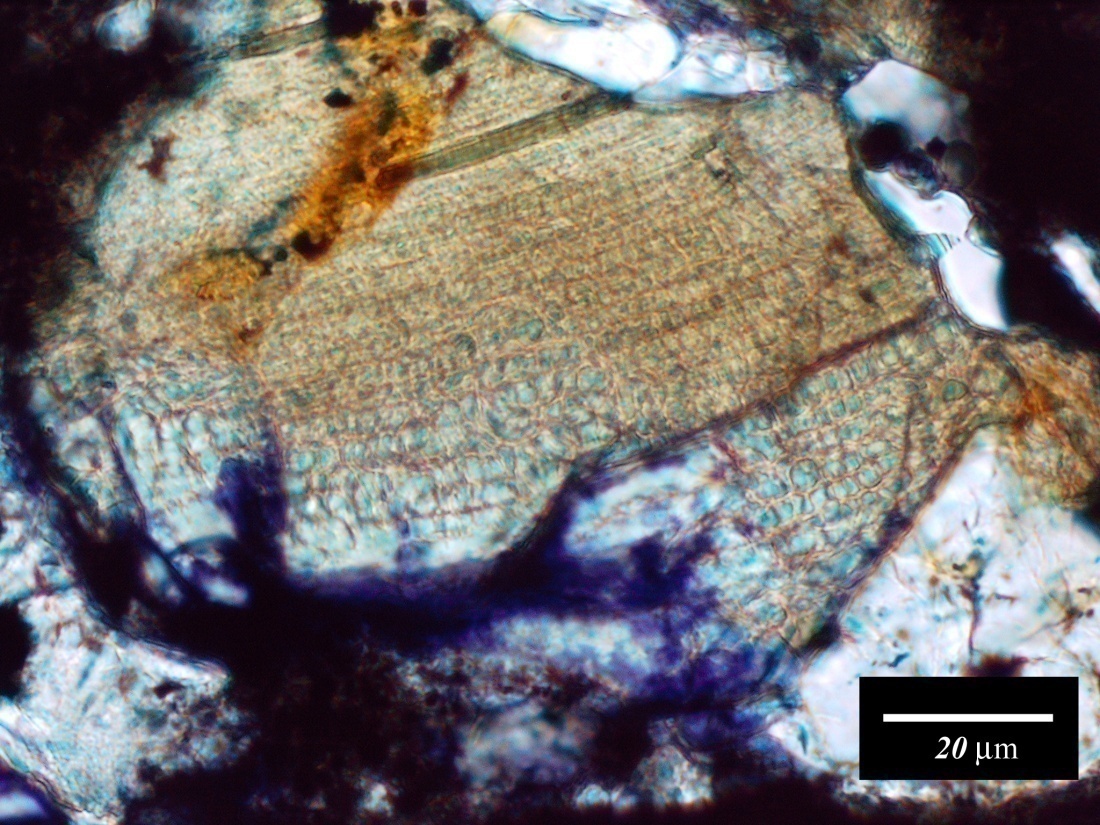 Partially-transformed olivine-ringwoodite grains are generally transformed in a distinctly linear manner, allowing a “ringwoodite vector” to be assigned for each partially-transformed grain.
Olivine

Colorless
ringwoodite

Blue ringwoodite
Spatial distribution of ringwoodite and partially transformed grains:
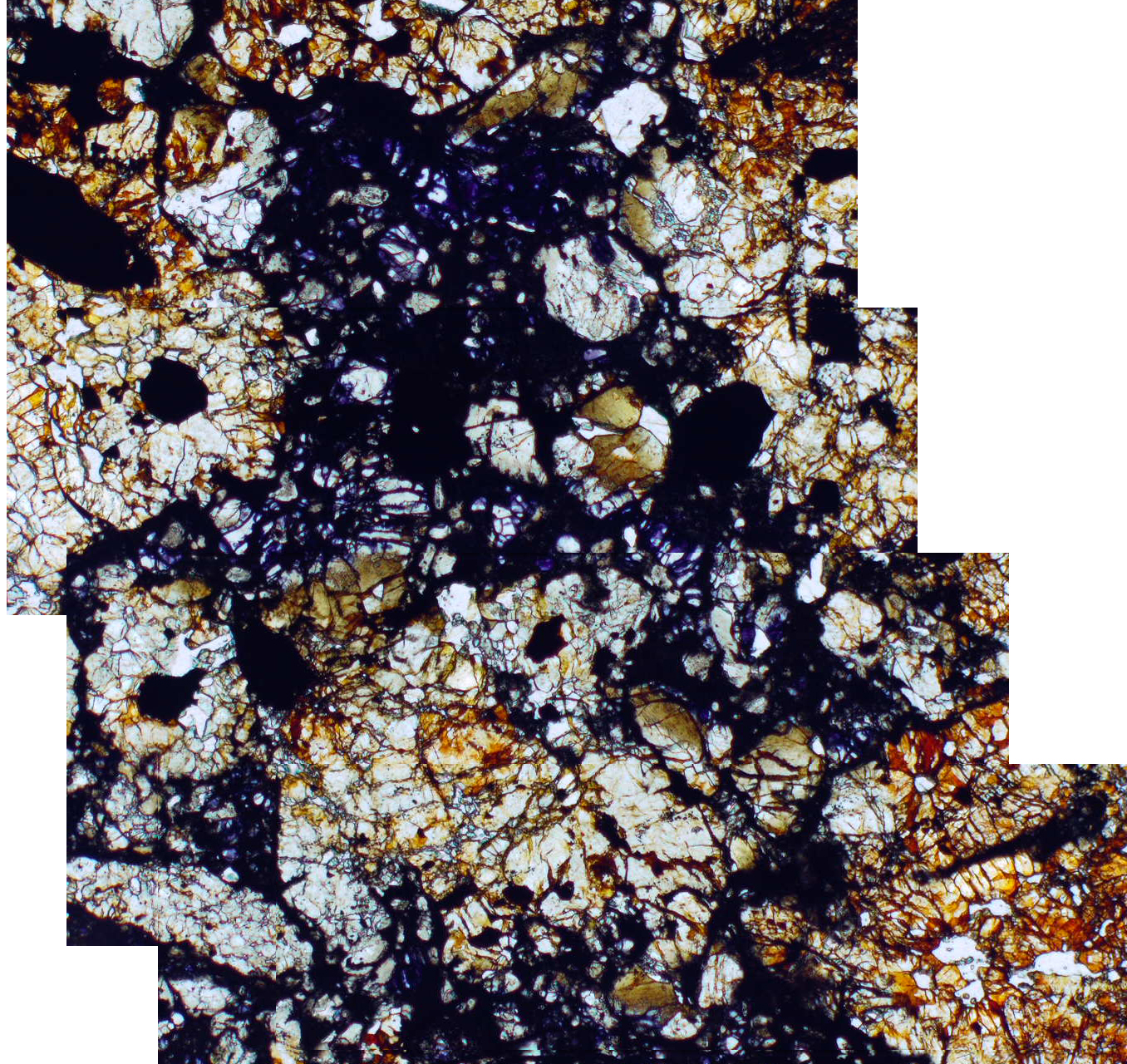 Spatial distribution of ringwoodite and partially transformed grains:
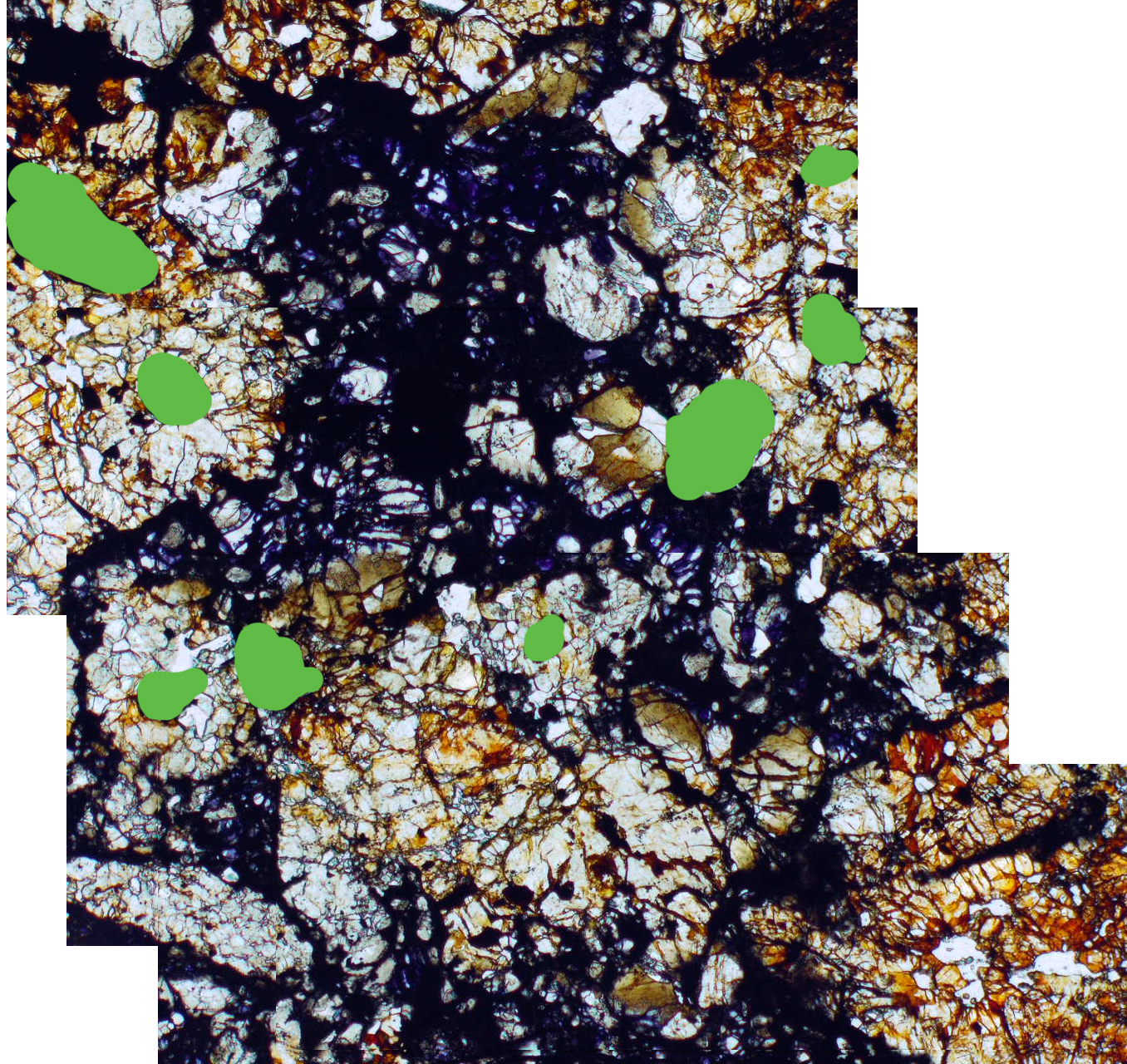 Metal-sulfide
Spatial distribution of ringwoodite and partially transformed grains:
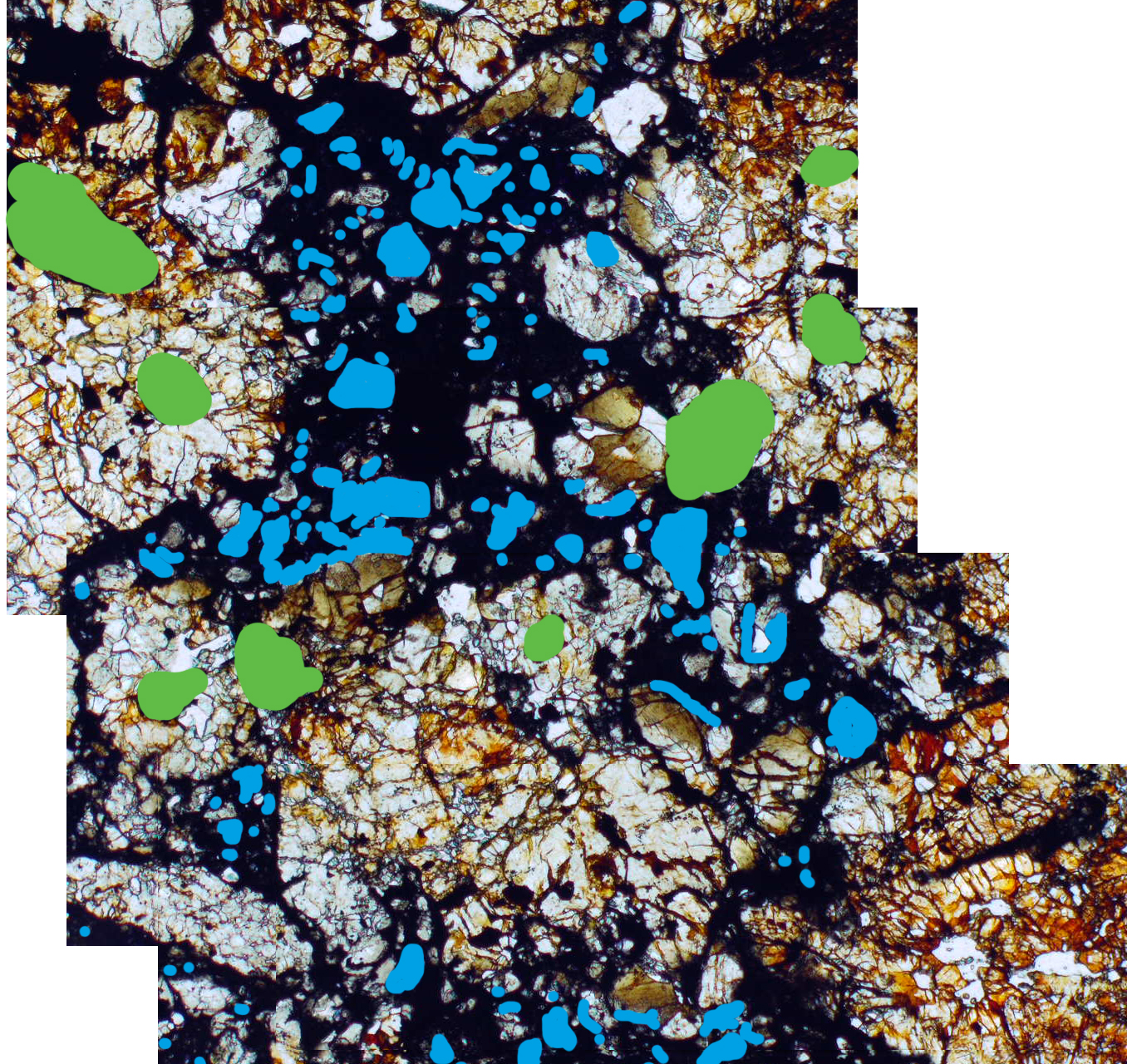 Metal-sulfide



Ringwoodite
Spatial distribution of ringwoodite and partially transformed grains:
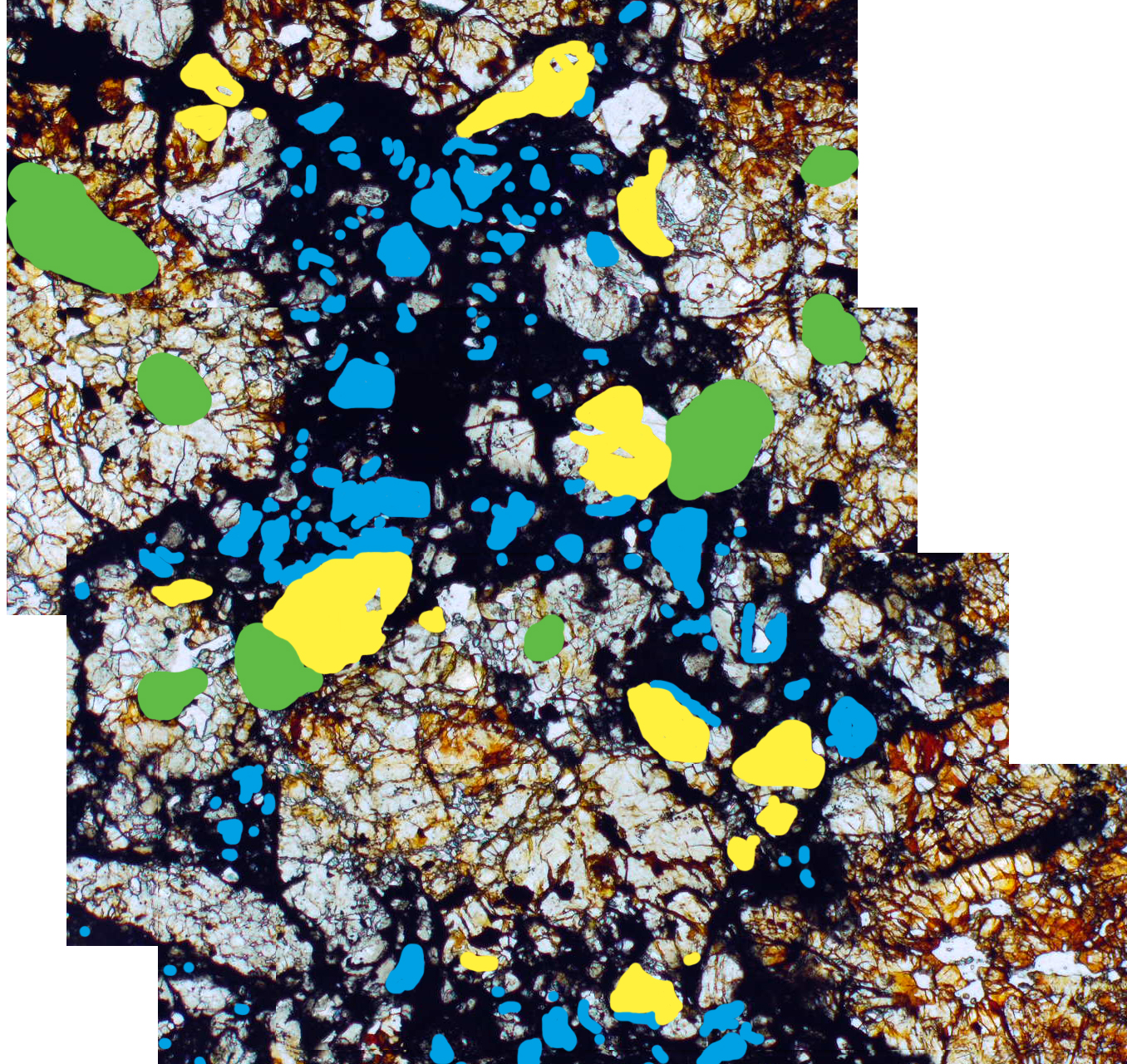 Metal-sulfide



Ringwoodite


Partially-transformed
Spatial distribution of ringwoodite and partially transformed grains:
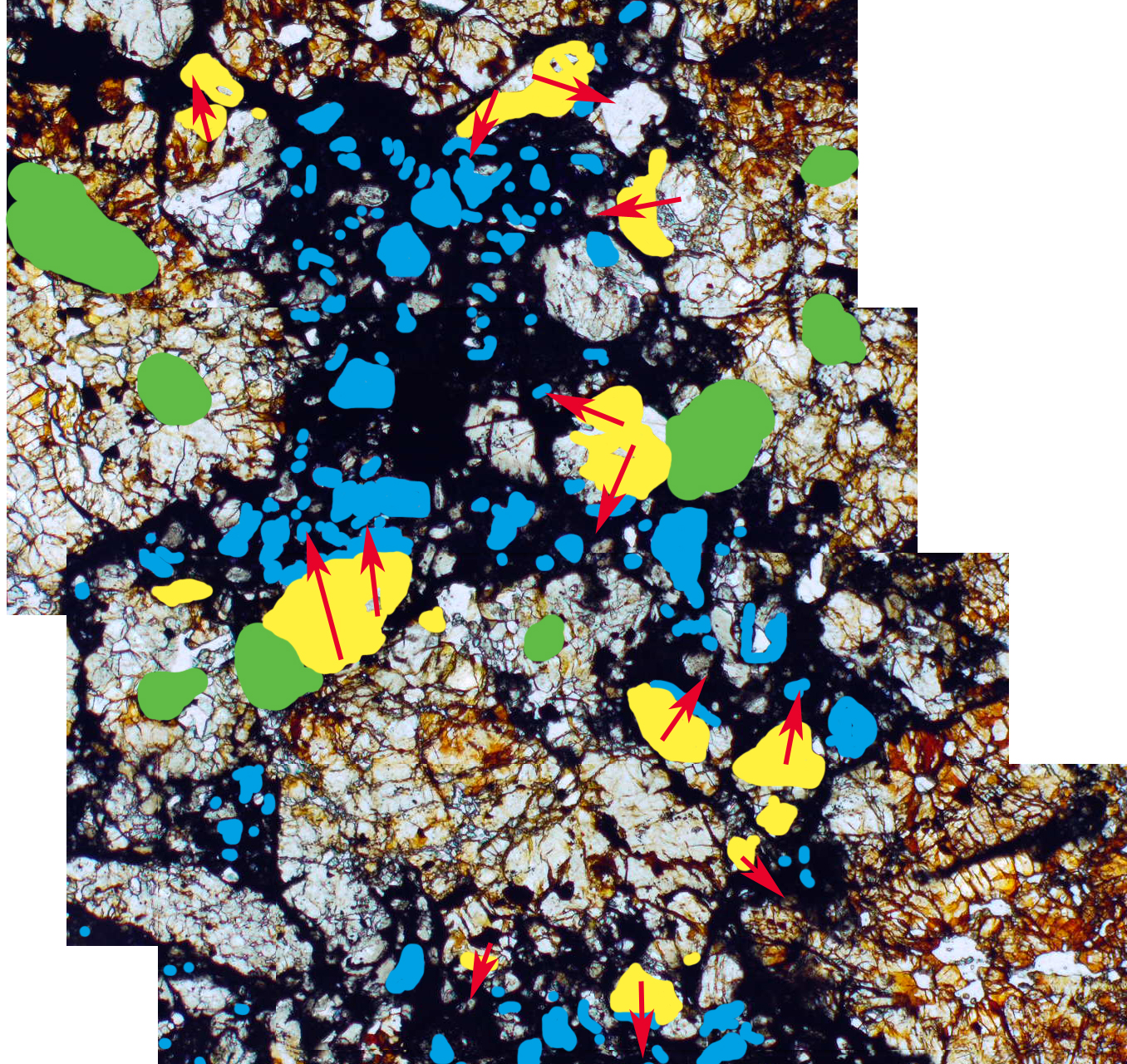 Metal-sulfide



Ringwoodite


Partially-transformed


Ringwoodite vector
Conclusions:
Observations from RC 106 and Acfer 040 are consistent with what is predicted by the contact-metamorphism hypothesis (high T, mod. P) for shock transformation.

 The “ringwoodite vector” for partially-transformed olivine-ringwoodite grains  can serve as an effective means of identifying regions of a melt vein that experienced the highest temperature.

 Variable extent of transformation among adjacent and nearby grains of similar size indicates that melt vein temperatures are less homogeneous than previously believed.

 Complex transformation microstructures suggest that local deformation also plays an important role in the olivine-ringwoodite transformation.
Thank you